Probability and Time
Overview
Modelling Evolving Worlds with Dynamic Baysian Networks 
Simplifying Assumptions
Stationary Processes, Markov Assumption
Inference Tasks in Temporal Models
Filtering (posterior distribution over the current state given evidence to date)
Prediction (posterior distribution over a future state given evidence to date
Smoothing (posterior distribution over a past state given all evidence to date)
Most Likely Sequence (given the evidence seen so far)
Hidden Markov Models (HMM)
Application to Part-of-Speech Tagging
HMM and DBN
Modeling Evolving Worlds
So far we have looked at techniques for probabilistic reasoning in a static world
E.g., keep collecting evidence to diagnose the cause of a fault in a system. 
The true cause does not change as one gathers new evidence, what changes the belief over the possible causes.
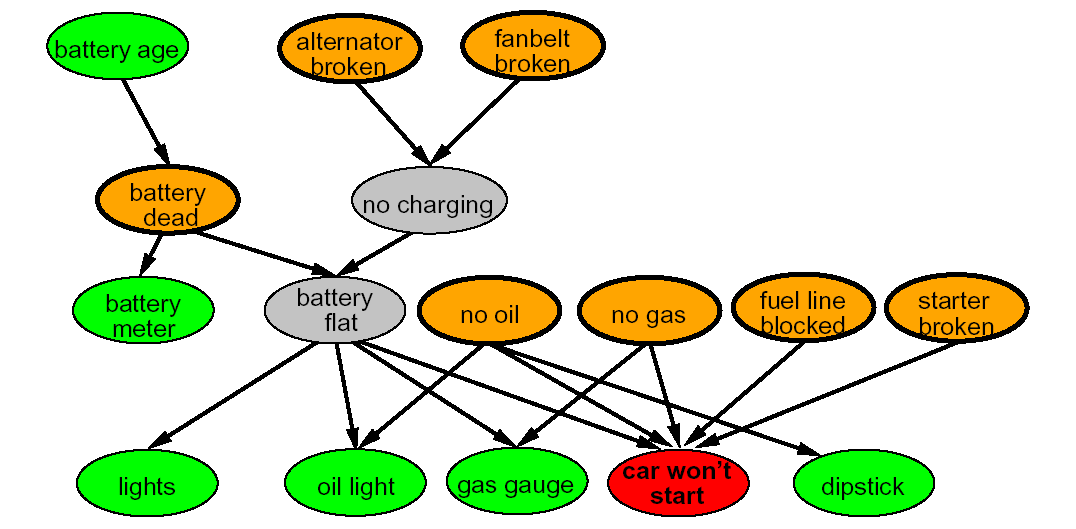 [Speaker Notes: For example, while a casino may lose money in a single spin of the American Roulette wheel, it will almost certainly gain very close to 5.3% of all gambled money over thousands of spins. Any winning streak by a player will eventually be overcome by the parameters of the game.]
Dynamic Bayesian Networks (DBN)‏
DBN are an extension of Bayesian networks devised for reasoning under uncertainty in dynamic environments
Knows-Sub1
Knows-Sub3
Knows-Sub2
Knows-Add1
Knows-Add3
Knows-Add2
Morale1
Morale3
Morale2
Face 
Obs1
Face 
Obs3
Face 
Obs2
Add-Test1
Add-Test3
Add-Test2
Sub-Test1
Sub-Test3
Add-Test2
Assumptions
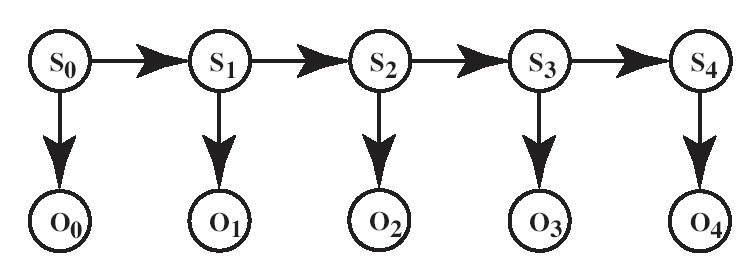 Xo
X4
X2
X3
X1
E4
Eo
E2
E3
E1
Assumption of stationary process: the mechanism that regulates how state variables change overtime is stationary, that is it can be described by a single transition model  P(Xt|Xt-1)
Markov assumption: current state Xt depends on bounded  subset of previous states X0:t-1
Markov Assumption on Evidence: Typically, we will assume that the value of an observation at time t depends only on the current state
P(Et |X0:t , E0:t-1) =  P(Et | Xt)
Thus
P(X0, X1,.., Xt, E0,.., Et ) =  ∏i=t 1 P(Xi | Xi-1) P(Ei-1 | Xi-1)
Simpler Example
(We’ll use this as a running example)
Guard stuck in a high-security bunker
Would like to know if it is raining outside
Can only tell by looking at whether his boss comes into the bunker with an umbrella every day
Transition model
State
variables
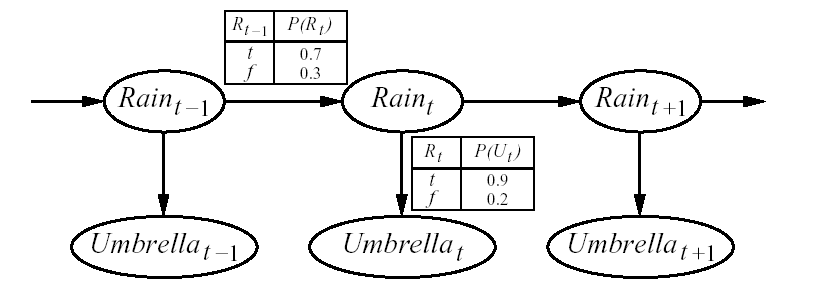 Observation model
Observable variables
Inference Tasks in Temporal Models
Filtering (or monitoring): P(Xt |e0:t ) 
Compute the posterior distribution over the current state given all evidence to date
Recursive approach 
Compute filtering up to time t-1, and then include the evidence for time t (recursive estimation)‏
P(Xt | e0:t) = α P(et | Xt) ∑xt-1 P(Xt | xt-1 ) P( xt-1 | e0:t-1 )
Filtering at time t-1
Inclusion of new evidence
(sensor model)‏
Propagation to time t
P( Xt-1 | e0:t-1 ) can be seen as a message f0:t-1 that is propagated forward along the sequence, modified by each transition and updated by each observation
Thus, the recursive definition of filtering at time t in terms of filtering at time t-1 can be expressed as a FORWARD procedure 
f0:t  = α FORWARD (f0:t-1, et)
Rain Example
P(R2| u1 , u2)
0.627
 0.373
0.5
 0.5
TRUE     0.5
FALSE   0.5
0.883
     0.117
0.818
     0.182
Rain2
Rain0
Rain1
Umbrella2
Umbrella1
Overview
Modelling Evolving Worlds with DBNs
Simplifying Assumptions
Stationary Processes, Markov Assumption
Inference Tasks in Temporal Models
Filtering (posterior distribution over the current state given evidence to date)
Prediction (posterior distribution over a future state given evidence to date
Smoothing (posterior distribution over a past state given all evidence to date)
Most Likely Sequence (given the evidence seen so far)
Hidden Markov Models (HMM)
Application to Part-of-Speech Tagging
HMM and DBN
Prediction (P(Xt+k+1 | e0:t ))
Can be seen as filtering without addition of new evidence
0.627
 0.373
0.5
 0.5
0.561
 0.439
0.653
 0.347
0.5
0.5
0.883
     0.117
0.818
     0.182
Rain3
Rain3
Rain0
Rain1
Rain2
Umbrella3
Umbrella1
Umbrella2
Umbrella3
Overview
Modelling Evolving Worlds with DBNs
Simplifying Assumptions
Stationary Processes, Markov Assumption
Inference Tasks in Temporal Models
Filtering (posterior distribution over the current state given evidence to date)
Prediction (posterior distribution over a future state given evidence to date
Smoothing (posterior distribution over a past state given all evidence to date)
Most Likely Sequence (given the evidence seen so far)
Hidden Markov Models (HMM)
Application to Part-of-Speech Tagging
HMM and DBN
Smoothing
Smoothing: Compute the posterior distribution over a past state given all evidence to date
P(Xk | e0:t )  for 1 ≤ k < t
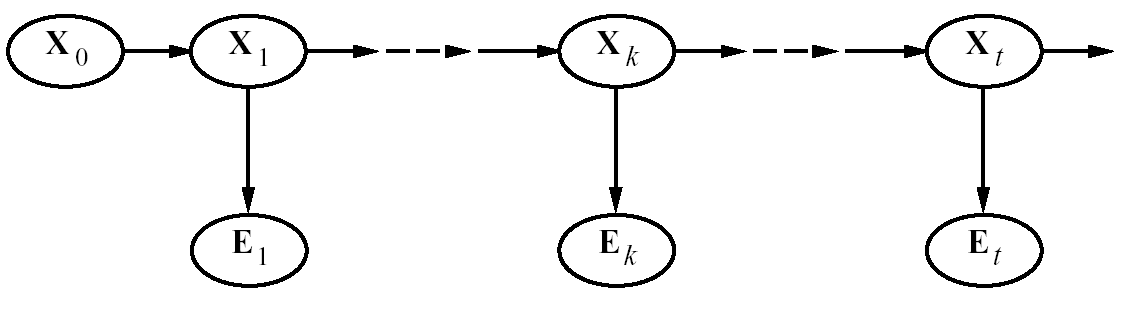 E0
Smoothing
P(Xk | e0:t) = P(Xk | e0:k,ek+1:t )     dividing up the evidence
    = α P(Xk | e0:k ) P(ek+1:t | Xk, e0:k ) using… 
    = α P(Xk | e0:k ) P(ek+1:t | Xk)  using…
forward message from filtering up to state k, 
f 0:k
backward message, 
b k+1:t
computed by a recursive process that runs backwards from t
Smoothing
P(Xk | e0:t) = P(Xk | e0:k,ek+1:t )     dividing up the evidence
    = α P(Xk | e0:k ) P(ek+1:t | Xk, e0:k ) using Bayes Rule
    = α P(Xk | e0:k ) P(ek+1:t | Xk) By Markov assumption on evidence
forward message from filtering up to state k, 
f 0:k
backward message, 
b k+1:t
computed by a recursive process that runs backwards from t
Backward Message
Product Rule
P(ek+1:t | Xk) = ∑xk+1 P(ek+1:t , xk+1 | Xk) = ∑xk+1 P(ek+1:t |xk+1 , Xk) P( xk+1 | Xk) =
= ∑xk+1 P(ek+1:t |xk+1 ) P( xk+1 | Xk) by Markov assumption on evidence
= ∑xk+1 P(ek+1,ek+2:t |xk+1 ) P( xk+1 | Xk) 
= ∑xk+1 P(ek+1|xk+1 ) P(ek+2:t |xk+1 ) P( xk+1 | Xk)
because ek+1 and ek+2:t, are conditionally independent given xk+1
transition model
recursive call
sensor model
In message notation
     bk+1:t  = BACKWARD (bk+2:t, ek+1)
As with the forward recursion, the time and space for each backward update is independent of t
Smoothing: putting it all together
P(Xk | e0:t) 
      = α P(Xk | e0:k ) P(ek+1:t | Xk) By Markov assumption on evidence
backward message, 
b k+1:t
computed by a recursive process that runs backwards from t
forward message from filtering up to state k,   f 0:k
P(ek+1:t | Xk) = 
      = ∑xk+1 P(ek+1|xk+1 ) P(ek+2:t |xk+1 ) P( xk+1 | Xk)
transition model
recursive call
sensor model
Forward-Backward Procedure
Thus, 
P(Xk | e0:t) = α f1:k bk+1:t
   and this value can be computed by recursion through time, running forward from 0 to k and backwards from t to k+1
The backwards phase is initialized with an empty observation sequence from t to t+ 1, et+1:t which has probability of 1 to be observed
     bt+1:t  = P(et+1:t| Xt ) = P(| Xt ) = 1
Rain Example
Let’s compute the probability of rain at t = 1, given umbrella observations at t=1 and t =2
From P(Xk | e0:t)  = α P(Xk | e0:k ) P(ek+1:t | Xk)  we have 
P(R1| e1:2) = P(R1| u1:u2) = α P(R1| u1) P(u2 | R1) 


P(R1| u1) = <0.818, 0.182>  as it is the filtering to t =1 that we did earlier
forward message from filtering up to state 1
backward message for propagating evidence backward from time 2
0.5
 0.5
TRUE     0.5
FALSE   0.5
0.818
     0.182
Rain2
Rain0
Rain1
Umbrella2
Umbrella1
Rain Example
From P(ek+1:t | Xk)  = ∑xk+1 P(ek+1|xk+1 ) P(ek+2:t |xk+1 ) P( xk+1 | Xk) 
P(u2 | R1) = ∑r2 P(u2|r2 ) P(|r2 ) P( r2 | R1) = 
P(u2|r2 ) P(|r2 ) <P( r2 | r1), P( r2 | ⌐r1) >+ 
      P(u2| ⌐ r2 ) P(| ⌐ r2 ) <P(⌐ r2 | r1), P(⌐ r2 | ⌐r1)>
=  (0.9 * 1 * <0.7,0.3>) + (0.2 * 1 * <0.3, 0.7>) = <0.69,0.41>
Thus
α P(R1| u1) P(u2 | R1) = α<0.818, 0.182> * <0.69, 0.41> ~ <0.883, 0.117>
Term corresponding to the Fictitious empty observation sequence e3:2
0.818
     0.182
0.5
 0.5
0.69
 0.41
TRUE     0.5
FALSE   0.5
0.883
 0.117
Rain2
Rain0
Rain1
Umbrella2
Umbrella1
Forward-Backward Algorithm
Simple smoothing estimates the posterior of a single state given past and future evidence
But the procedure can be used to estimate the posterior distribution of the complete sequence of states.
One way to do this efficiently is to
compute and store the results of forward filtering over the whole sequence.
run the back recursion from t down to 1, computing the smoothed estimate for step k from bk+1:t and the stored forward message f1:k (as we did in the previous example)
this can be done in O(t)
Overview
Modelling Evolving Worlds with DBNs
Simplifying Assumptions
Stationary Processes, Markov Assumption
Inference Tasks in Temporal Models
Filtering (posterior distribution over the current state given evidence to date)
Prediction (posterior distribution over a future state given evidence to date
Smoothing (posterior distribution over a past state given all evidence to date)
Most Likely Sequence (given the evidence seen so far)
Hidden Markov Models (HMM)
Application to Part-of-Speech Tagging
HMM and DBN
Most Likely Sequence
Suppose that in the rain  example we have the following umbrella observation sequence
[true, true, false, true, true]
Is it the perfect reflection on the rain situation?
[rain, rain, no-rain, rain, rain]
Or perhaps it did rain on the third day but the boss forgot to bring the umbrella?
If it did not rain on day 3, perhaps it also did not rain on day 4, but the boss brought the umbrella just in case
25 possible sequences of states
Most Likely Sequence (Explanation)
Most Likely Sequence: argmaxx0:t P(X0:t | e0:t ) 
Different than sequence of most likely states
Idea:
find the most likely path to each state in Xt+1
i.e., search in a graph whose nodes are the possible states at each time step
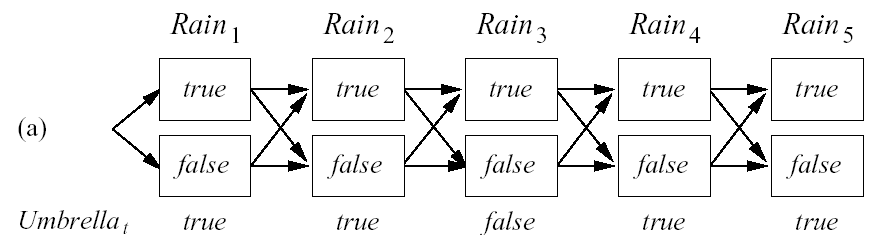 Most Likely Sequence
Suppose we want to find the most likely path to state Xt+1. 
Because of the Markov assumption, this can be found by finding
The most likely path to each state xt at step t
the state xt, at step t that maximizes the path to Xt+1. 
Recursive relationship between most likely path to state Xt+1 and most likely path to state Xt, which we can express as 
max x1,...xt P(x1,.... xt ,Xt+1|e1:t+1) 
    = P(et+1 |Xt+1) max xt[(P(Xt+1|xt) max x1,...xt-1 P(x1,.... xt-1 ,xt|e1:t)]
Most Likely Sequence
Suppose we want to find the most likely path to state Xt+1. 
Because of the Markov assumption, this is
The most likely path to state Xt at step t
the state xt, at step t that maximizes the path to Xt+1. 
Recursive relationship between most likely path to state Xt+1 and most likely path to state Xt, which we can express as 
max x1,...xt P(x1,.... xt ,Xt+1|e1:t+1)= max x1,...xt P(x1,.... xt ,Xt+1|e1:t, et+1)=
= max x1,...xt αP(et+1|e1:t, x1,.... xt ,Xt+1) P(x1,.... xt ,Xt+1|e1:t)=
   =   max x1,...xt αP(et+1|Xt+1) P(x1,.... xt ,Xt+1|e1:t)=
    = max x1,...xt αP(et+1|Xt+1) P(Xt+1| x1,.... xt , e1:t)P(x1,.... xt , |e1:t)=
    = max x1,...xt P(et+1 |Xt+1) P(Xt+1|xt) P(x1,.... xt-1 ,xt|e1:t) 
       P(et+1 |Xt+1) max xt (P(Xt+1|xt) max x1,...xt-1 P(x1,.... xt-1 ,xt|e1:t)
Bayes Rule
Markov Assumption
Product Rule
Markov Assumption
[Speaker Notes: It is the backbone for applications that deal with sequences of noisy observations
Predict the probability of  a sequence of actual words from captured speech signals
two main problems: high space complexity if states are large and sequences arelong, as I have to store the forward message for t steps


In on-line applications, one needs to recomputed the sequence everytime new evidence comes. usually one does not recompute the whole sequence but just a predefined lag of d steps before t]
Most Likely Sequence
Identical to filtering, 
                                P(Xt | e0:t) = α P(et | Xt) ∑xt-1 P(Xt | xt-1 ) P( xt-1 | e0:t-1 )‏
max x1,...xt P(x1,.... xt ,Xt+1|e1:t+1) 
                            =  P(et+1 |Xt+1) max xt (P(Xt+1|xt) max x1,...xt-1 P(x1,.... xt-1 ,xt|e1:t) 
 
f0:t-1 =  P(Xt-1|e0:t-1) is replaced by
m1:t  = max x1,...xt-1 P(x1,.... xt-1 ,Xt|e1:t)   (*)‏
the summation in the filtering equations is replaced by maximization in the maximization equations
Recursive call
Viterbi Algorithm
Computes the most likely sequence to Xt+1 by
running forward along the sequence
computing the m message at each time step, using (*) in the previous slide
in the end it has the most likely sequence to each of the final states, and we can pick the most likely
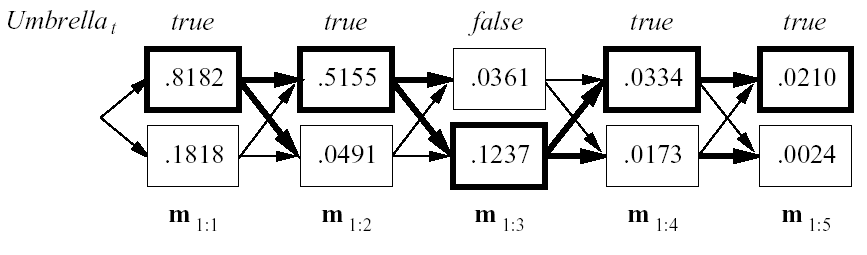 Rain Example
max x1,...xt P(x1,.... xt ,Xt+1|e1:t+1)   = P(et+1 |Xt+1) max xt [(P(Xt+1|xt) m 1:t]
              m 1:t = maxx1,...xt-1 P(x1,.... xt-1 ,Xt|e1:t)
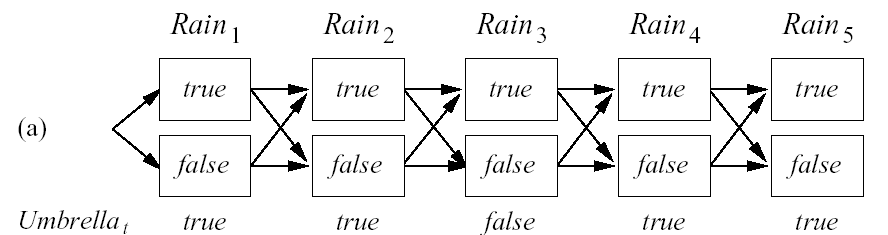 0.818
0.515
0.182
0.049
m 1:1 is just P(R1|u) = <0.818,0.182>
m 1:2 = 
     P(u2|R2) <max [P(r2|r1) * 0.818, P(r2| ⌐ r1) 0.182], max [P(⌐ r2|r1) * 0.818, P(⌐ r2| ⌐ r1) 0.182)=
     = <0.9,0.2><max(0.7*0.818, 0.3*0.182), max(0.3*0.818, 0.7*0.182)= 
     =<0.9,0.2>*<0.573, 0.245>= <0.515, 0.049>
Rain Example
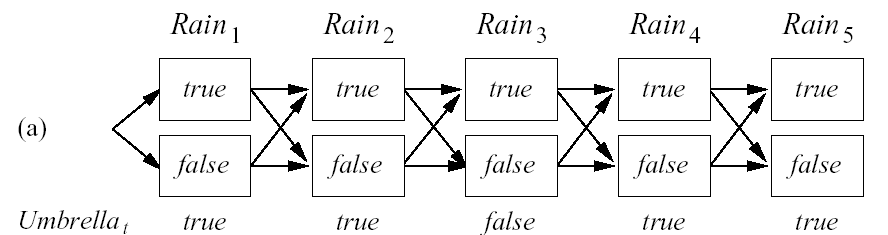 0.0036
0.818
0.515
0.124
0.182
0.049
m 1:3 = 
     P(⌐ u3|R3) <max [P(r3|r2) * 0.515, P(r3| ⌐ r2) *0.049], max [P(⌐ r3|r2) * 0.515, P(⌐ r3| ⌐ r2) 0.049)=
     = <0.1,0.8><max(0.7* 0.515, 0.3* 0.049), max(0.3* 0.515, 0.7* 0.049)= 
     =<0.1,0.8>*<0.036, 0.155>= <0.0036, 0.124>
Viterbi Algorithm
Time complexity, O(t)
The space is also linear in t, because the algorithm needs to save the pointers indicating the best sequence to each state
Overview
Modelling Evolving Worlds with DBNs
Simplifying Assumptions
Stationary Processes, Markov Assumption
Inference Tasks in Temporal Models
Filtering (posterior distribution over the current state given evidence to date)
Prediction (posterior distribution over a future state given evidence to date
Smoothing (posterior distribution over a past state given all evidence to date)
Most Likely Sequence (given the evidence seen so far)
Hidden Markov Models (HMM)
Application to Part-of-Speech Tagging
HMM and DBN
Hidden Markov Models (HMM)‏
Temporal probabilistic models in which the state of the temporal process is described by a single discrete random variable 
Variable’s values are all the possible states of the world.
The Rain example is a HMM
Can always turn a model with more than one state variable into a HMM by merging them in a single “mega-variable”
Its values must cover all the possible combinations of values of the original variables 
Simplified representation for the transition and sensor models, as well as simplified algorithms
Hidden Markov Models (HMM)
Xt is a single, discrete variable (usually Et is too)
Domain of Xt is {1,…,S};     S is number of possible states
The transition model P(Xt+1|Xt) becomes an S x S matrix T
Ti,j = P(Xt+1= j | Xt= i )
That is, Ti,j is the probability of a transition from state i to state j
Transition Model for Rain Example
Domain of Raint is {1,2};    
1 = rain; 2 = ⌐ rain  
The transition model P(Raint+1|Raint) becomes a 2 x 2 matrix T
T1,1 = P(raint+1| raint ) 
T1,2 = P(⌐raint+1| raint )
T2,1 = P(raint+1| ⌐ raint )
T2,2 = P(⌐ raint+1| ⌐ raint )
P(raint+1| raint )
P(⌐ raint+1 | raint)
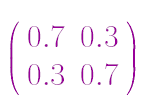 T = P(Xt+1 | Xt ) =
P(raint+1 | ⌐ raint)
P(⌐ raint+1 | ⌐ raint)
Sensor Model in HMM
We can also express the sensor model P(Et|Xt)  in matrix form
For every step t at which we have observed an evidence  value et,
We define a   matrix  Ot with 0 everywhere except on the diagonal (diagonal matrix)  
Oi,j = 0 if i ≠ j 
               =  P(et| X= xi)  if i=j   (from the original sensor model) 
In the rain example, if  we observe the umbrella at day 1, and no umbrella at day 2, we define
P(u | rain )
P(⌐ u | rain )
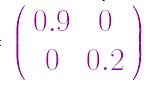 0.1
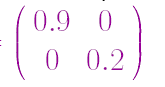 O1 =
O2 =
0.8
P(⌐ u | ⌐ rain)
P(u | ⌐ rain )
Transpose Matrix
In HMM, inference tasks based on forward and backward messages become simple matrix-vector operations 
Remember the forward and backwards messages
f0:t = P(Xt | e0:t) = α P(et | Xt) ∑xt-1 P(Xt | xt-1 ) P( xt-1 | e0:t-1 )
bk+1:t = P(ek+1:t | Xt) =  ∑xk+1 P(ek+1|xk+1 ) P(ek+2:t |xk+1 ) P( xk+1 | Xk) 
  They can now be expressed as column vectors
f0:t = α Ot TT f0:t-1
bk+1:t  = T Ok+1 bk+2:t
Where TT is the transpose of matrix T
Inference in  HMM
The transpose of a matrix A is another matrix AT created by any one of the following equivalent actions:
write the rows of A as the columns of AT 
write the columns of A as the rows of AT
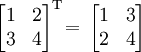 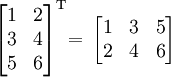 Rain Example: filtering
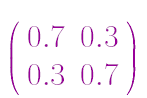 TT =
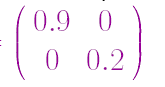 O2 =
Day 2: umbrella appears (u2), after having observed u1.  We need f0:1, TT and O2
0.5
 0.5
f0:t-1 =  P(rain1|u1)
           P(⌐ rain1|u1)
TRUE     0.5
FALSE   0.5
0.818
     0.182
Rain2
Rain0
Rain1
Umbrella2
Umbrella1
P(raint+1 | raint)
P(raint+1 | ⌐ raint)
P(u2 | rain2)
P(⌐ raint+1 |  raint)
P(u2 | ⌐ rain2 )
P(⌐ raint+1 | ⌐ raint)
Rain Example: filtering
Day 2: umbella appears (u2). Thus
P(R2 | e0:t-1 ) = P(R2 | u1 ) = ∑r1 P(R2 | r1 ) P(r1 | u1) =
= <0.7, 0.3> * 0.818 + <0.3,0.7> * 0.182 ~ <0.627,0.373>
This is exactly TT * f0:1 =  
= <P(rain2 | rain1 )* P(rain1 | u1 ) + P(rain2 | ⌐ rain1 )* P(⌐ rain1 | u1 ) , 
 <P(⌐ rain2 | rain1 )* P(rain1 | u1 ) + P(⌐ rain2 | ⌐ rain1 )* P(⌐ rain1 | u1 ) >
0.627
 0.373
0.5
 0.5
TRUE     0.5
FALSE   0.5
0.818
     0.182
Rain2
Rain0
Rain1
Umbrella2
Umbrella1
Rain Example
Updating this with evidence for t =2 (umbrella appeared) gives
P(R2| u1 , u2) = α P(u2 | R2) P(R2| u1) = 
α<0.9, 0.2><0.627,0.373> = α<0.565, 0.075> ~ <0.883, 0.117> 
This is exactly αO2*[TT * f0:1 ] = You do it as an excercise
0.627
 0.373
0.5
 0.5
TRUE     0.5
FALSE   0.5
0.883
     0.117
0.818
     0.182
Rain2
Rain0
Rain1
Umbrella2
Umbrella1
Inference in  HMM
There are algorithms to perform the required  matrix-vector operations efficiently
E.g., Constant space and time for smoothing over a fixed time lag k (you won’t need to know the details provided on p. 579 of textbook)
Important because HMM can be used to represent and reason about many dynamic processes of interest for an intelligent agent, e.g.
Speech recognition (infer word sequence from sequence of sounds)
Robot localization (should have seen this in 322, see textbook and robot locatization demo, http://www.cs.ubc.ca/spider/poole/demos/localization/localization.html)
Part-of-speech tagging
Overview
Modelling Evolving Worlds with DBNs
Simplifying Assumptions
Stationary Processes, Markov Assumption
Inference Tasks in Temporal Models
Filtering (posterior distribution over the current state given evidence to date)
Prediction (posterior distribution over a future state given evidence to date
Smoothing (posterior distribution over a past state given all evidence to date)
Most Likely Sequence (given the evidence seen so far)
Hidden Markov Models (HMM)
Application to Part-of-Speech Tagging
HMM and DBN
Part-of-Speech (PoS) Tagging
Given a text in natural language, label (tag) each word with its syntactic category 
E.g, Noun, verb, pronoun, preposition, adjective, adverb, article, conjunction
Input
Brainpower, not physical plant, is now a firm's chief asset.
Output
Brainpower_NN ,_, not_RB physical_JJ plant_NN ,_, is_VBZ now_RB a_DT firm_NN 's_POS chief_JJ asset_NN ._.
Tag meanings
NNP (Proper Noun singular), RB (Adverb), JJ (Adjective), NN (Noun sing. or mass), VBZ (Verb, 3 person singular present), DT (Determiner), POS (Possessive ending),  . (sentence-final punctuation)
Why?
Part-of-speech (also known as word syntactic category,  word class, morphology class,) gives a significant amount of information about the word and its neighbors
  Useful for many tasks in Natural Language Processing (NLP)
As a basis for parsing in NL understanding
Information Retrieval
Quickly finding names or other phrases for information extraction
Select important words from documents (e.g., nouns)
Word-sense disambiguation
I made her duck (how many meanings does this sentence have)?
Speech synthesis: Knowing PoS  produce more natural pronunciations 
E.g,. Content (noun) vs. content (adjective);  object (noun) vs. object (verb)